Роботи Рафаеля Санті
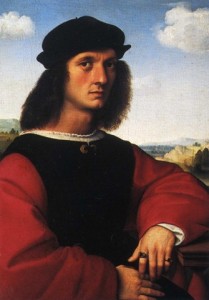 Рафаель Санті (1483-1520). Його називали світлим генієм італійського Відродження, який спромігся поєднати дух античності з духом християнства. За своє коротке життя він зумів зробити дуже багато як художник. У своїх творах Рафаель передав найтонші відтінки людських почуттів, відтворив духовну й фізичну красу своїх персонажів. Новий ідеал людини він утверджував, насамперед, у портретах і численних зображеннях Мадонни. Вершиною творчості Рафаеля вважають створену 1513р. «Сикстинську мадонну». Цікава композиція картини: розкривається завіса — і бачимо жінку, яка тримає перед собою дитину; вона одночасно і віддає свою дитину, і хоче залишити; в її погляді — сум, тривога за долю дитини, яку вона жертвує в ім'я спасіння людства. Ми бачимо не просто Мадонну, а жінку, матір. Створення узагальненого образу ідеальної людини — головний зміст творчості Рафаеля.
Сікстинська Мадонна
Портрет  Біндо Альтовіті
Кардинал
Святе сімейство під дубом
Святе сімейство зягнятком
Христос нашляхудоГольгофи
Святе сімейство
Мадонна з немовлям і архангелом Рафаілем
Перемога архангела Михаила над дияволом
Купер Мадонни
Мадонна з немовлям
Мадонна Дель-Прато
Битва СвятогоГеоргіяздраконом
Дама з єдинорогом
Мадонна
Мадонна Альба
Святе сімейство з Йосипом
Зустріч Марії та Єлизавети
Три грації
Дякую за увагу 